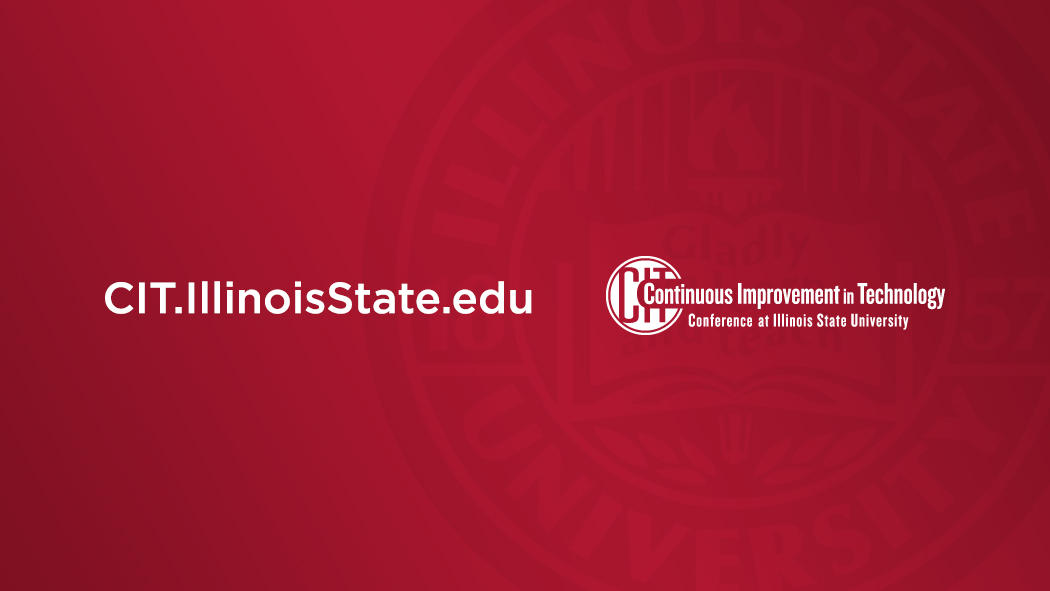 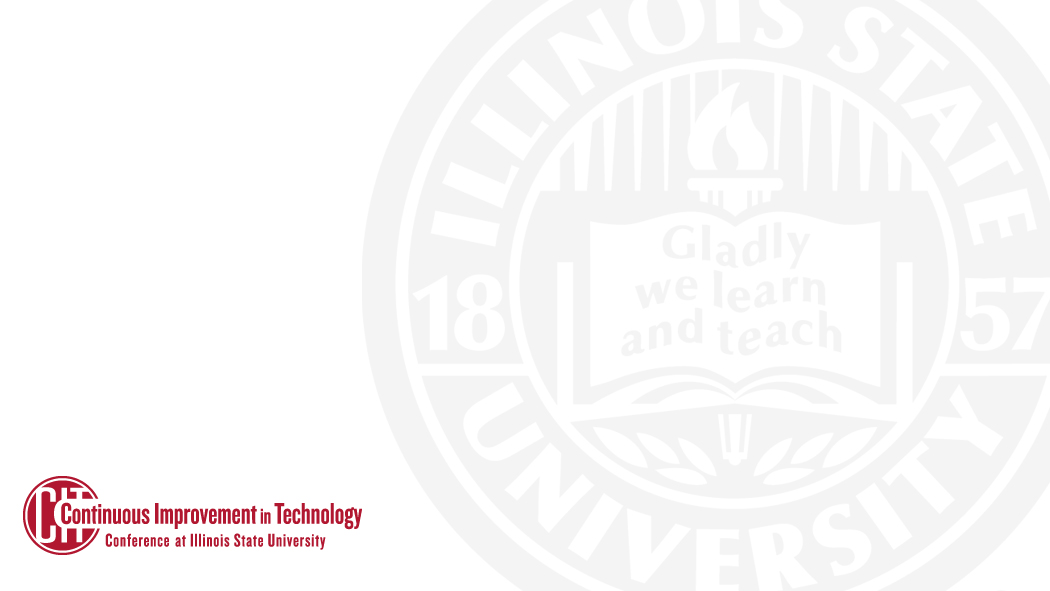 Is Email Still #1 and Other Burning Questions
The 2024 MISO Survey 
Results Revealed
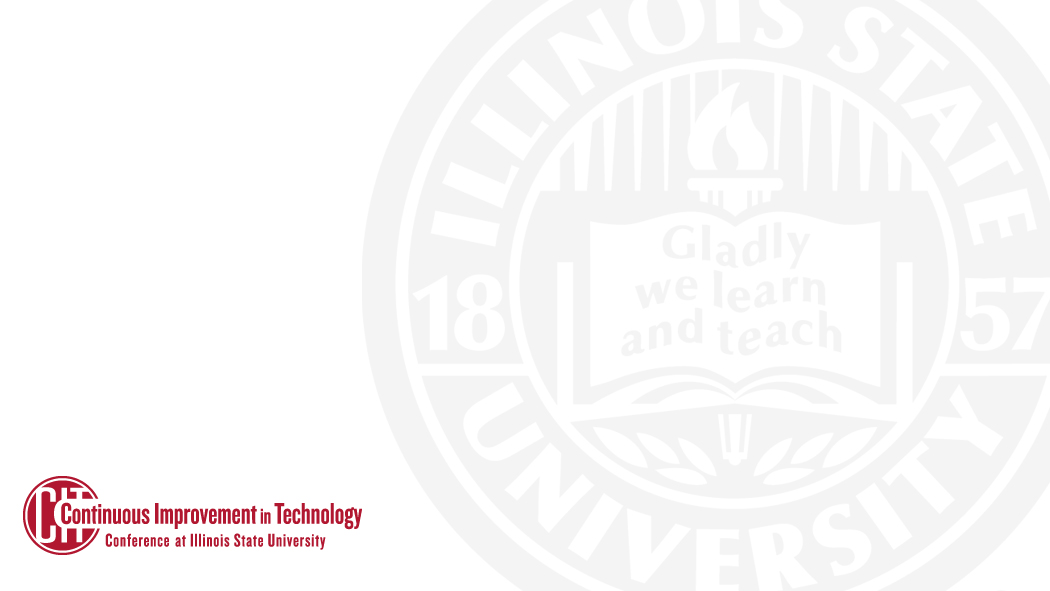 The MISO Survey
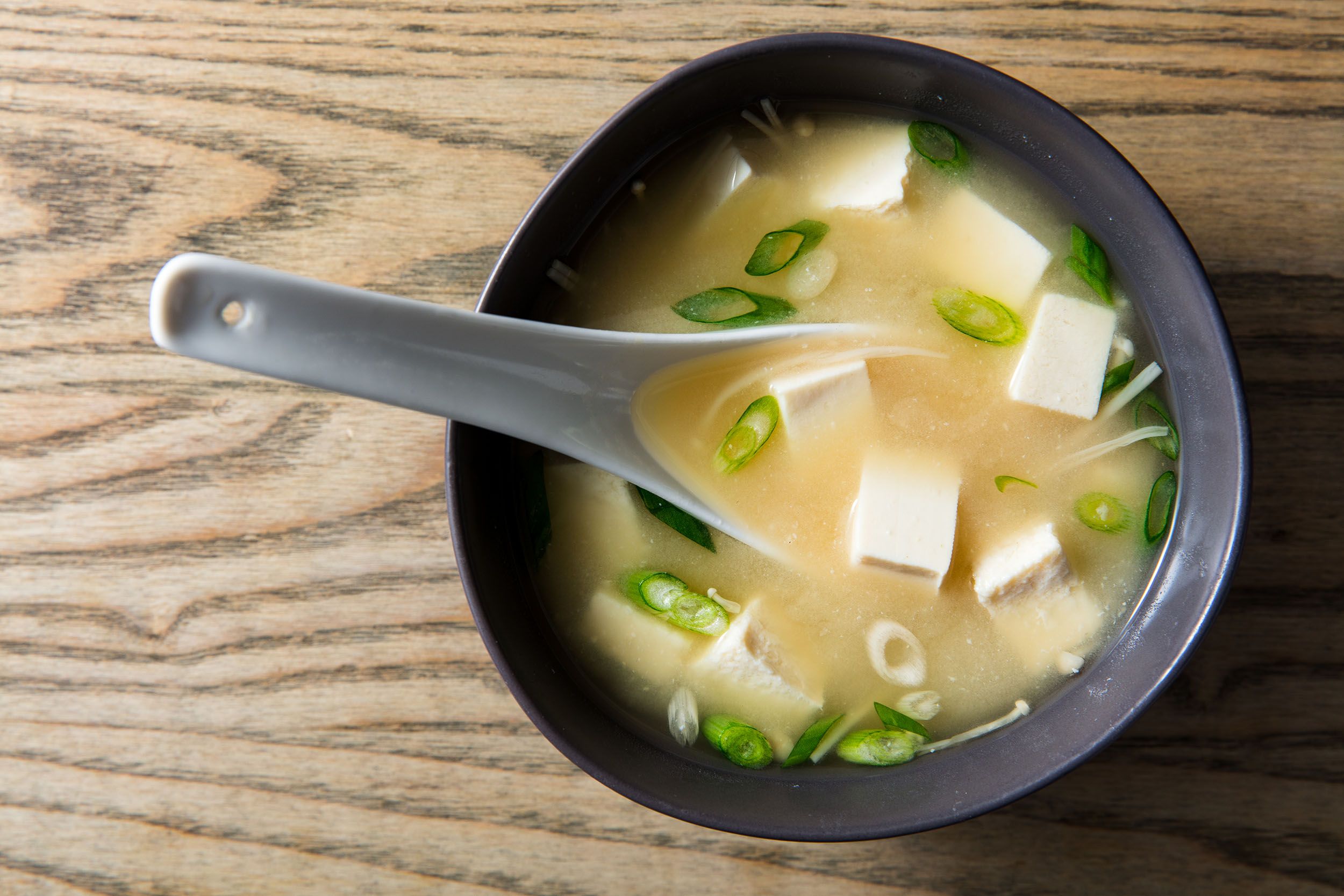 MISO = Measuring Information Service Outcomes
misosurvey.org
[Speaker Notes: MISO is a standardized IT and library customer satisfaction measure for higher ed, administered by Bryn Mawr College

2024 was our fourth year using the MISO Survey]
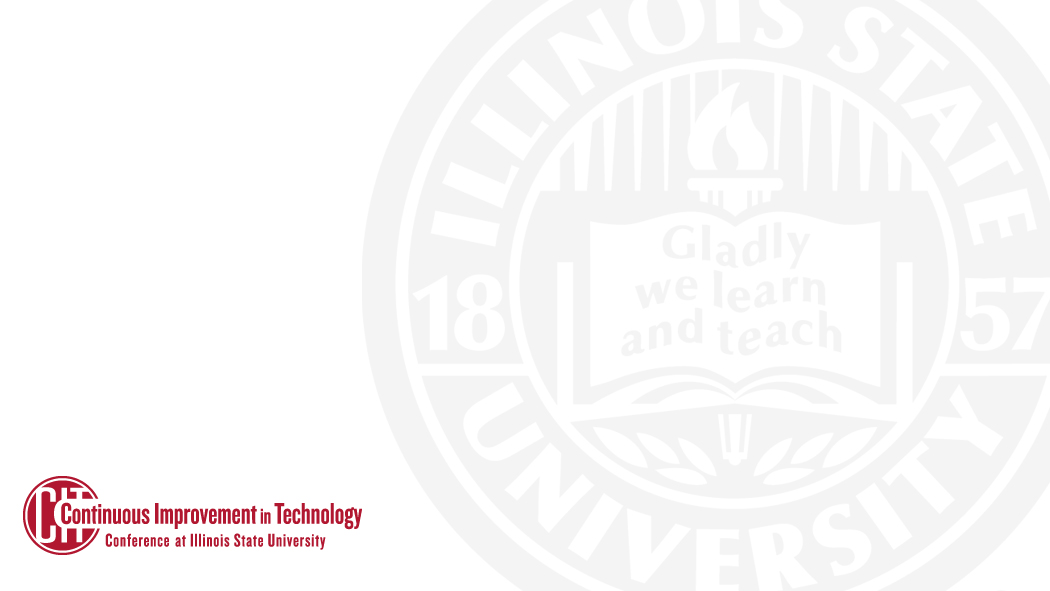 What’s a MISO?
Standard list of questions – each institution chooses which questions to display to which group (students, grad students,faculty, staff)
Can add local questions
Mix of qualitative and quantitative responses
Allows comparison to other participating schools
[Speaker Notes: The main measures of the MISO survey are a list of our major services that respondents are asked to rate based on usage, importance and satisfaction

There are also questions aimed at learning how aware customers are of our services, how they use academic tools, how interested they are in learning about IT services; demographic questions on things like how often you backup your data, what OS do you use, where do you store your files. In the interests of keeping the survey shorter, we’re not asking every question every year.

Ratings of tech staff for friendliness, knowledge, responsiveness, and reliability are part of the standard question set

Qualitative questions are framed as the “one thing” respondents would change about a specific service, aimed at getting to the most important things

The survey is administered at the same time every year, 2-3 weeks into the Spring semester]
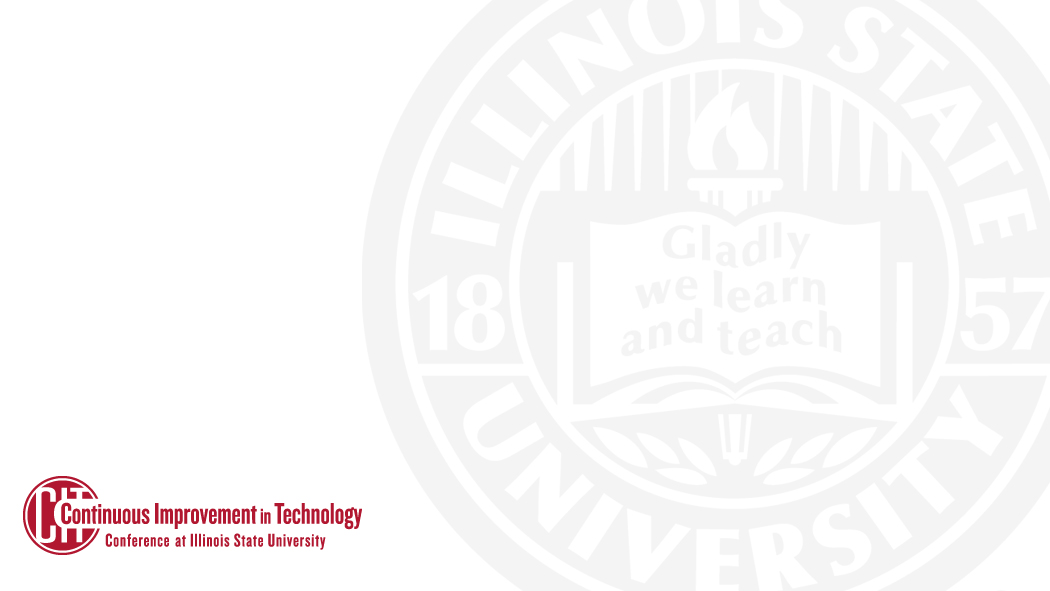 MISO Goals
What library and technology services and resources are important to our constituents?
How successfully do our organizations deliver these services?
What benchmarks can be established for excellent delivery of these services?
How effectively do we communicate with our campus communities about service delivery?
[Speaker Notes: Why measure customer satisfaction with IT services? We know how important IT services are to success as a student or employee, and how they can hinder if not done well. If we’re serious about providing good service, we first have to know what our customers think about the service we are providing – How much do they use it? How important is it to them? How satisfied are they with it? 

We’re looking for repeatable, actionable measures that allow us to track progress and make changes that improve the user experience. Administering this survey annually allows to make both short term and long term improvements that we should see reflected in the results over time.]
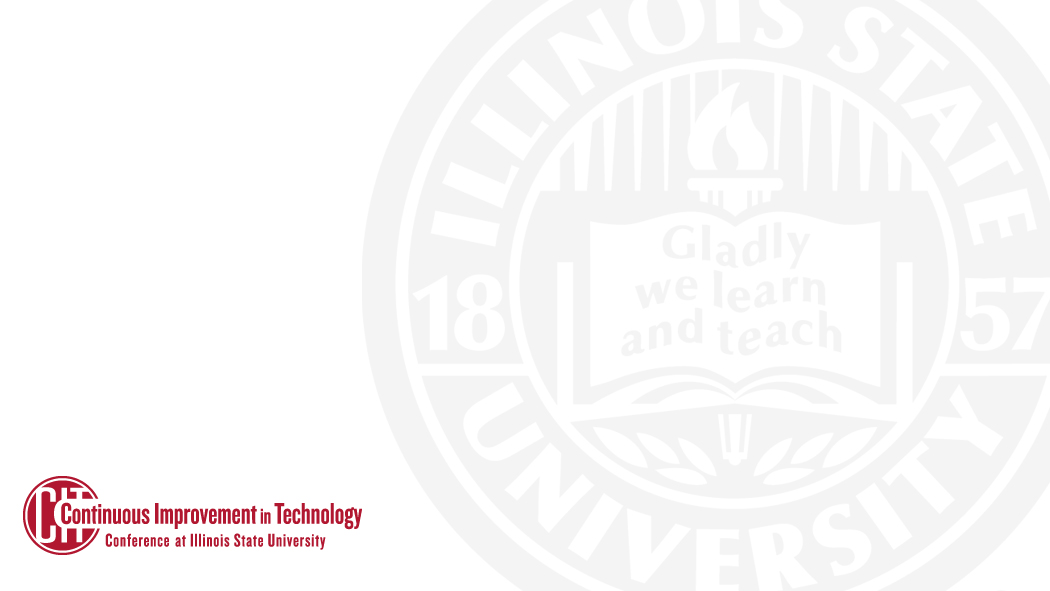 ISU’s Goals with the 2024 MISO
2021: launch an IT customer satisfaction survey to succeed TechQual+
2022:  validate results from the 2021 survey, which was not your typical year
2023:  continue to validate results, but also dive deeper into team-specific results
2024:  validation of second “normal” year, new topics added
[Speaker Notes: Things we always want: 
High response rates – Important to trusting that the data is representative, and it can be a struggle to achieve them with undergrad students in particular

Good comparison options to other schools in the MISO survey pool

Maintain/raise the high marks received so far

Overall, actionable and candid feedback from our users that we can use to measure the job we’re doing as an IT community and improve on it

For 2025, we need to take a hard look at how the survey can be shortened into a regular cadence of every other year question sets]
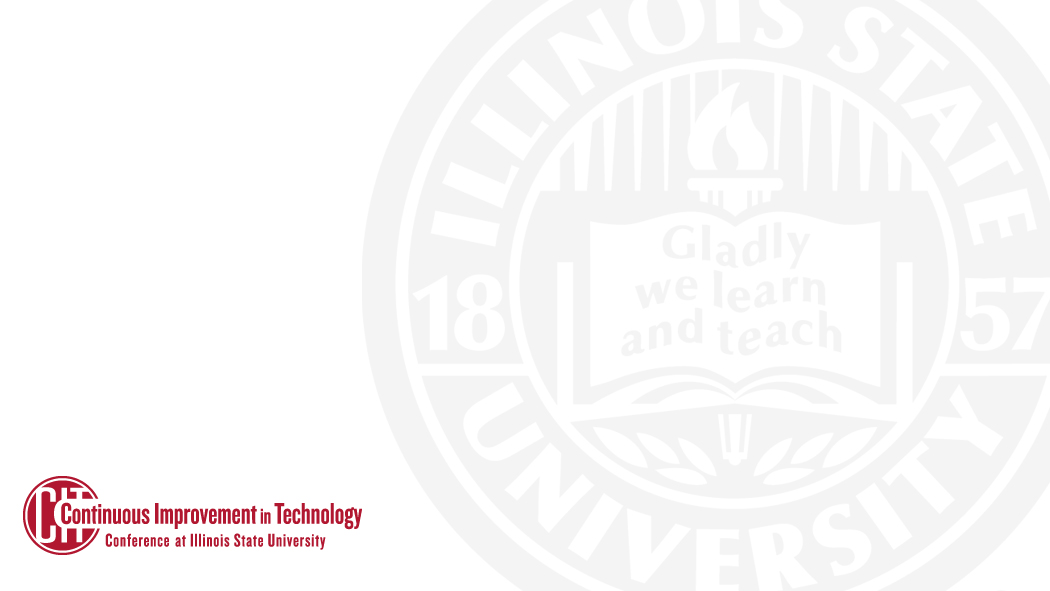 2024 Response Rates
[Speaker Notes: Bryn Mawr does a nice job of administering this survey, they provide some useful analysis tools for comparisons and pre-built survey invitation emails that have been field tested and while they have annoyed some people and they’ve let me know about that, they have certainly been effective. We’ve enjoyed very high response rates so far on the MISO survey.

We have a good distribution of faculty again this year, based on how long they’ve been in the job, college, rank, and tenure status. Staff are also well distributed by time in role, division, and type of staff role. And finally, students are also well distributed across college and year in school. These are very representative results for all of the roles. 

Undergrad students require some convincing to fill out a survey, and while 19% is very high compared to typical survey rates for on-campus surveys, it’s considered low for MISO goals.]
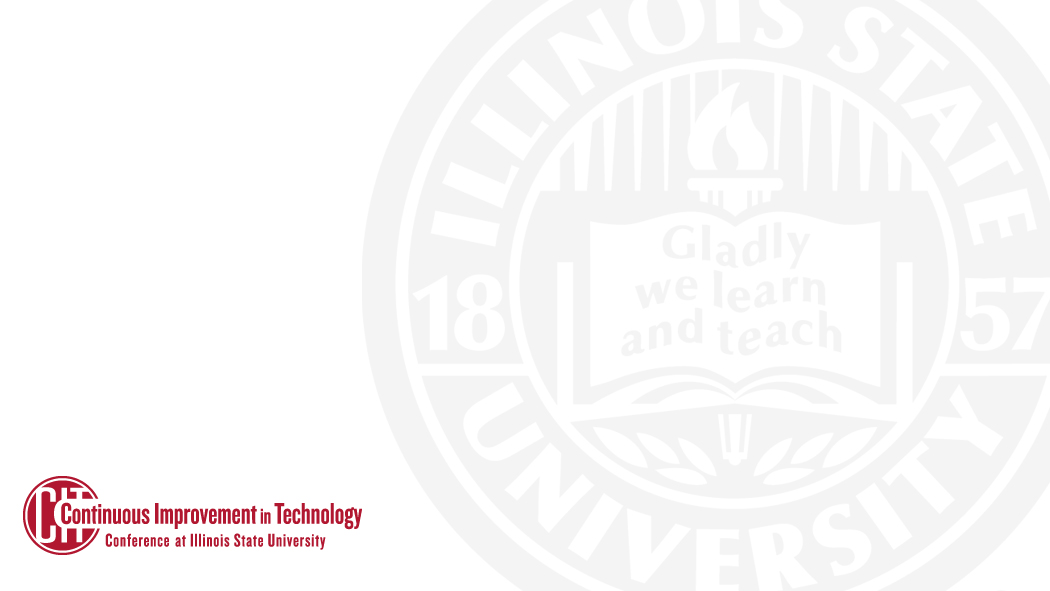 The Main MISO Measures
Over the course of a semester, on average, how often do you use… 
How important is this service to you?
How dissatisfied or satisfied are you with this resource or service?
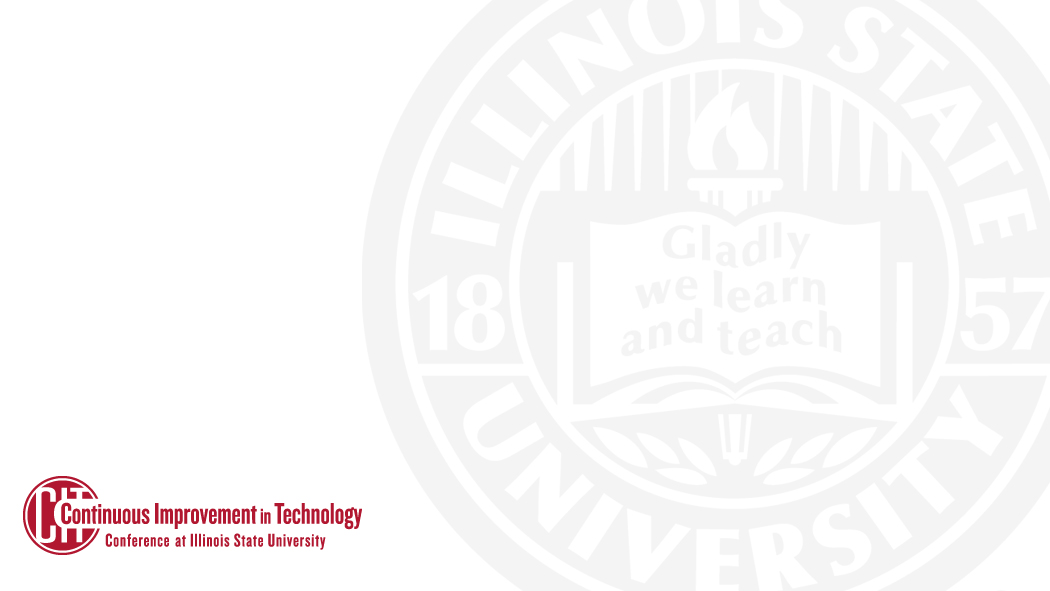 Technical Services Measured
My.IllinoisState.edu	Availability of wireless	Performance of wireless	
Email				Adobe Creative Cloud	Recorded courses & lectures
Zoom				Campus Solutions		Departmental Printers
Wired Network		Campus Computing Labs	Campus Printers (uPrint)
Campus Phones		VPN				High Performance Computing
Canvas			Virtual Computer Labs	Email spam filtering
OneDrive			Dept. Computer Labs	Cognos
Microsoft 365		Mobile Phone Coverage
[Speaker Notes: With the big 3 questions, we ask about this set of IT services…

Some services are not shown to all audiences, Canvas Support is not shown to students, for example.]
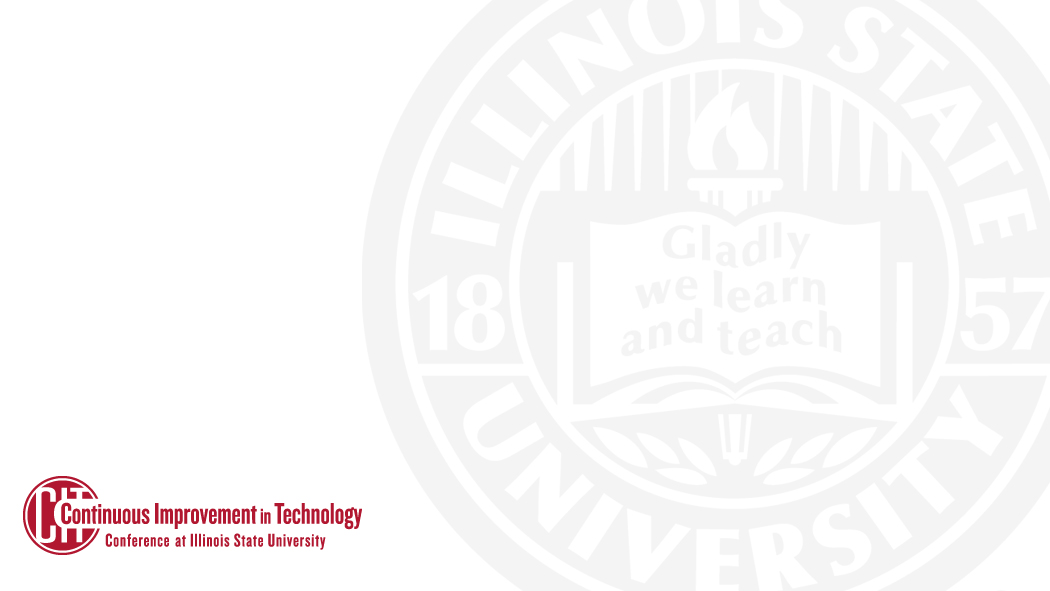 Support Services Measured
Help.IllinoisState.edu/Technology	Technology in classrooms/meeting spaces
Canvas Support				Classroom/meeting space support
College/Dept. Support			Time to Resolve - TSC
Technology Support Center		Time to Resolve – College/Dept Support
Computer Replacements			Time to Resolve – Classroom Support
TechAlerts					Borrowing Laptops
Support for your Scholarly Research
Support for your Students’ Research
[Speaker Notes: …and support-related services covering all ISU IT teams]
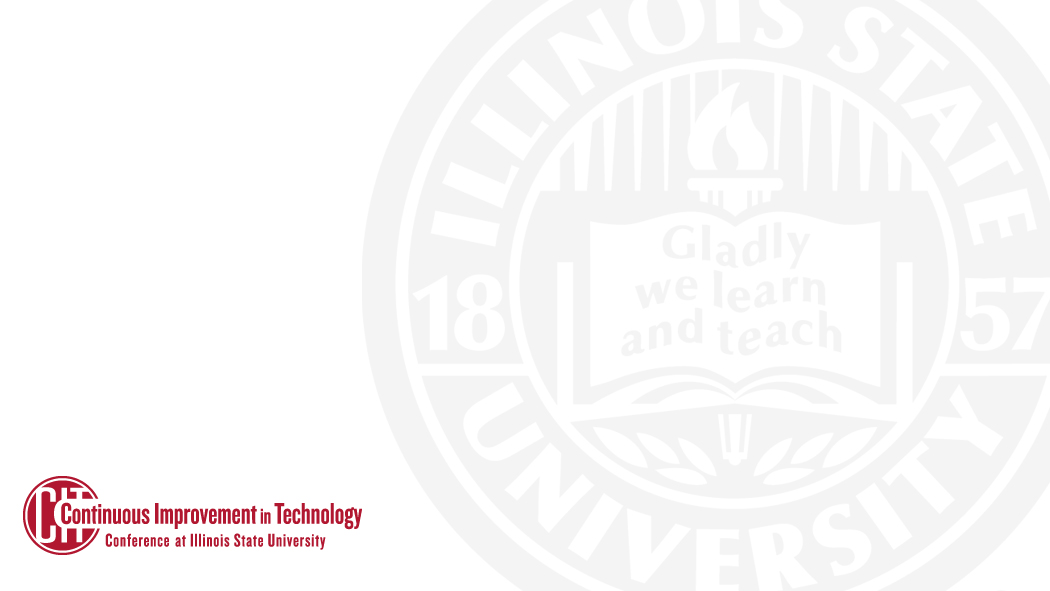 Sentiment on Services Measured
How ISU’s Security Keeps My Account Secure
How ISU’s Security Keeps My Devices Secure
How ISU’s Security Impacts using University Systems
How ISU’s Security Impacts Time to Do What I Need to Do
Ease of Logging in to Campus Systems
Support for your Innovative Ideas
Overall Direction of IT Services
Overall Computing Service
[Speaker Notes: And finally, some sentiment questions, trying to get at how our users feel]
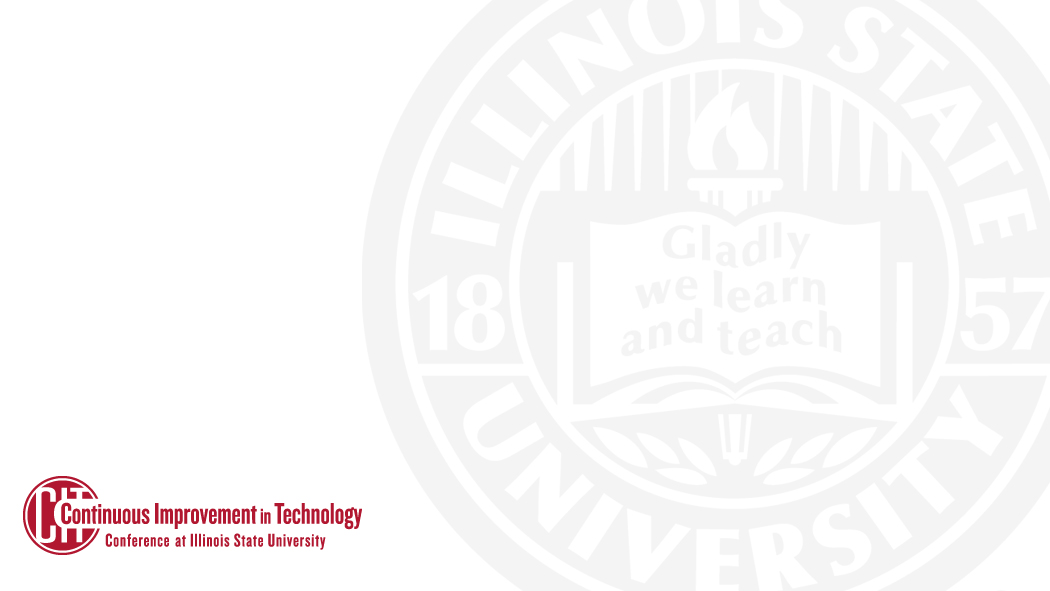 New Measures for 2024
The ability to use a keyboard to navigate ISU websites
The ability to use assistive technologies with ISU apps and websites
The presence of captioning or transcript for video/audio on ISU websites
Generative AI tools for academic or work purposes
Access to free or low cost course textbooks or other materials
[Speaker Notes: These services are new for 2024 – again , not all of these services are measured for usage, importance and satisfaction

Not all of these are strictly technology related, - the textbook question is actually part of the library set of questions that also come standard with the MISO survey.]
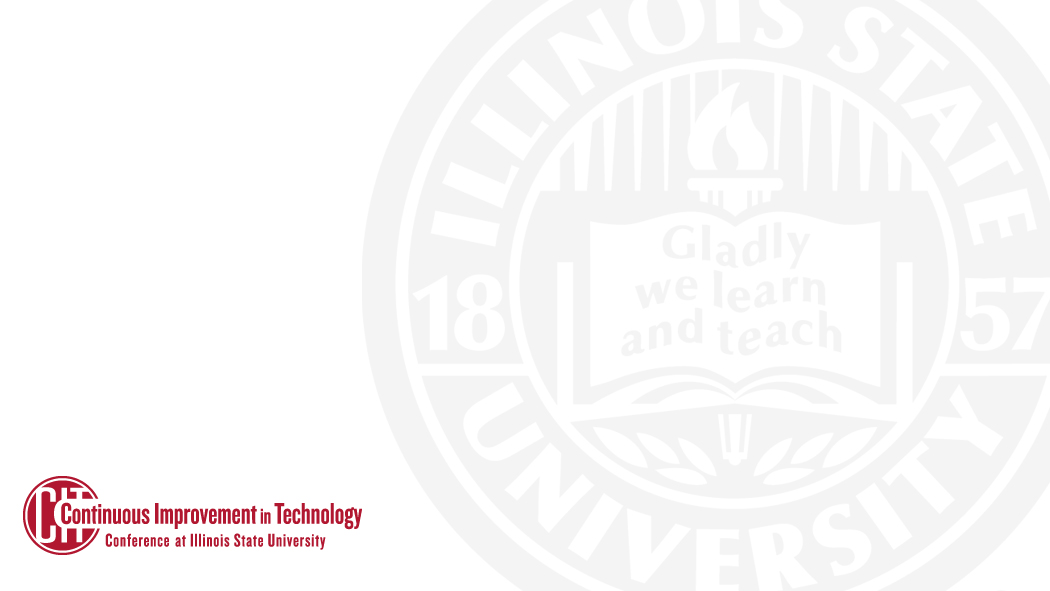 Overall Usage 2024
1. Canvas (4.68)



2. Email (4.57)		



3. My.IllinoisState.edu (4.42)





4
4. Microsoft 365 (4.03)		
5. OneDrive (3.79) 
6. Wired Network (3.45)		
7. Zoom (3.26)
8. Departmental Printers (3.25)
9. Technology in meeting spaces/classrooms (3.13)
10. Mobile Phone Service on Campus (2.89)
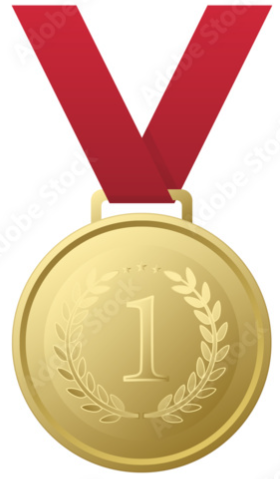 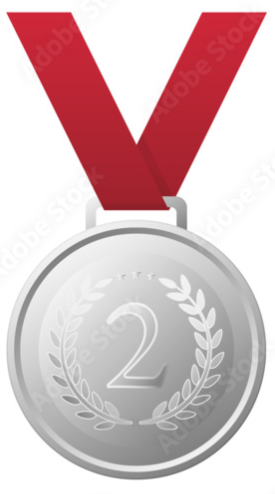 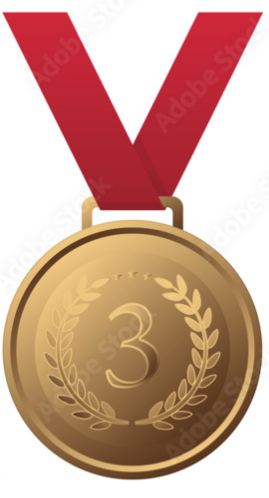 1= Never 			  4= 1-3 Times a Week
2= Once or Twice a Semester	  5= >3 Times a Week
3= 1-3 Times a Month
[Speaker Notes: Let’s start with the top 10 for all audiences combined – usage. The score range is 1-5 from 1= never, to 5 = more than 3 times a week using a service. The arrows indicate whether the score went up or down from 2023, where comparisons exist.

Some specific aspects of Canvas are measured separately in the survey – gradebook, online quizzes, and assignments. These services generally scored highly and their mean scores would land them in top 10s. Only Canvas as an overall service is listed here and we will get more into detail on those aspects of Canvas later on.]
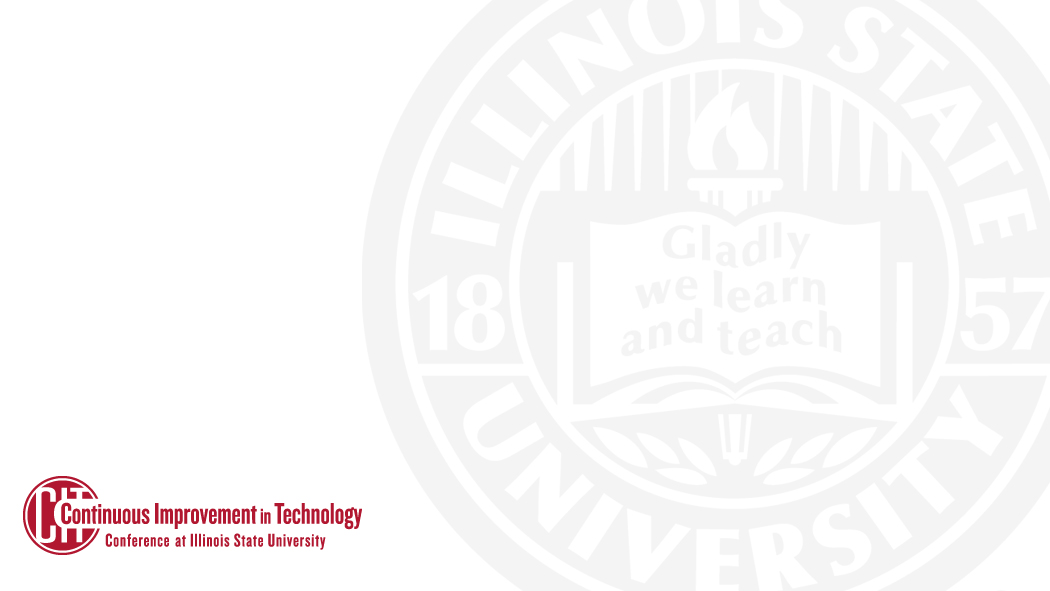 Overall Usage 2024
11. Campus Solutions (2.62)
12. VPN (2.47) 
13. Adobe Creative Cloud (2.46) 
14. Recorded Courses and Lectures (2.21)
15. Campus Printers (uPrint) (2.17)
16. College/Dept. Support (2.01)
17. Help.IllinoisState.edu/Technology (1.95)
18. Support for Technology in Classrooms (1.93)
19. Campus Computing Labs (1.82) 
20. TSC (1.82) 
21. Generative AI Tools for academic or work purposes (1.82) new
22. Virtual Computer Labs (1.81)
23. Departmental Computer Labs (1.71)
24. Cognos (1.60)
25. High Performance Computing (1.44)
26. Borrowing Laptops (1.32)
1= Never 			  4= 1-3 Times a Week
2= Once or Twice a Semester	  5= >3 Times a Week
3= 1-3 Times a Month
[Speaker Notes: And the rest of the 26 services that are rated for usage – it’s best to think of this not as a ranking, but literally as a measure. It’s natural for Canvas to be #1 given its purpose in life, and also natural for a service like Cognos or high performance computing, with smaller user bases, to come in lower on the list.]
Top 10 Usage by Audience 2024
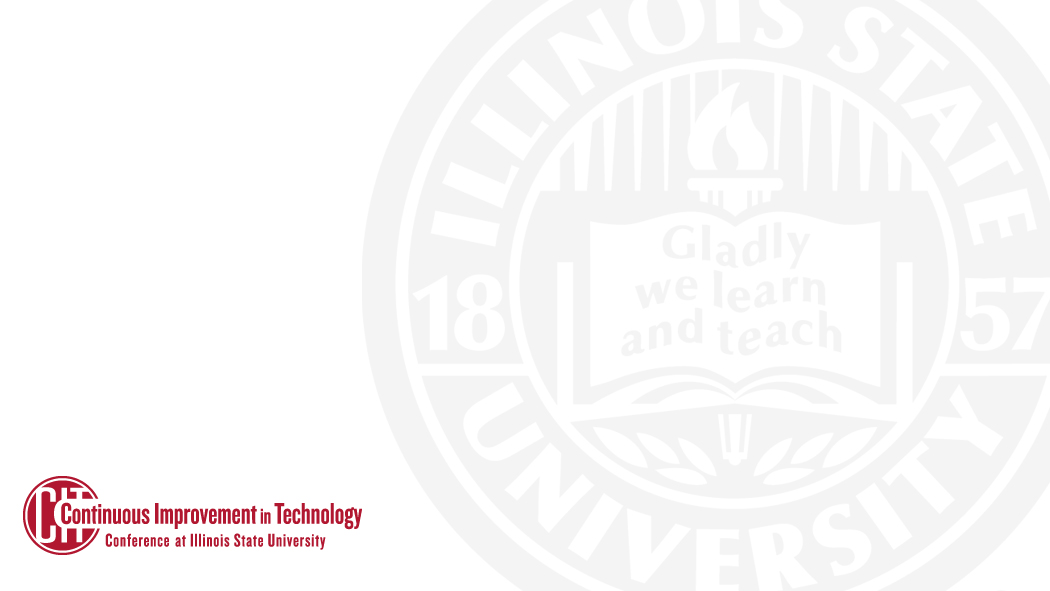 1= Never 			  4= 1-3 Times a Week
2= Once or Twice a Semester	  5= >3 Times a Week
3= 1-3 Times a Month
[Speaker Notes: Taking a deeper look at the usage results by audience…The arrows up and down indicate that that service went up or down in a statistically significant way from last year’s results – very little of that in usage, the data for 2024 was very consistent generally with 2023.

Canvas, My, Email, Microsoft 365, Zoom, and OneDrive all appeared in top 10s for every audience. Printing also appeared in every audience – uPrint for undergrads and departmental printers for the other audiences.

Note:  we don’t get statistical significance data for comparison between years for graduate student audience – considered a special audience by the MISO team. Also true for any services we add that aren’t part of the standard set – My is a prominent example.]
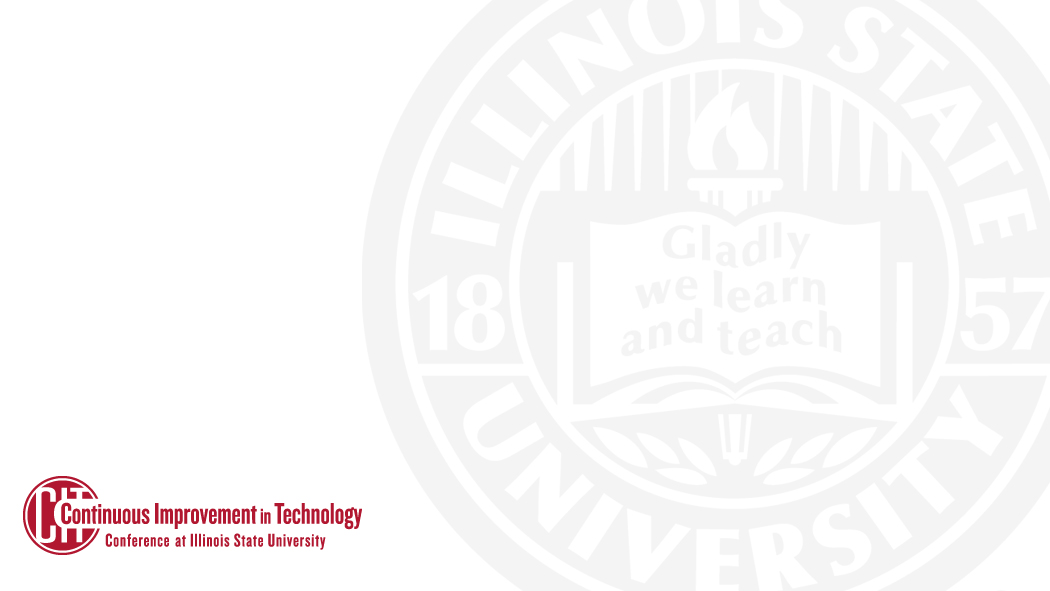 Overall Importance 2024
1. Email (3.79)



2. Canvas (3.78)		



3. Ease of Logging In    & My.IllinoisState.edu (3.71) 





4
5. Performance of wireless (3.68)		
5. Availability of wireless (3.68) 
7. Access to Free/Low Cost Textbooks (3.53) new	
8. Mobile Phone Service (3.50)
9. Email Spam Filtering (3.42)
10. Time to Resolve – Classroom Support (3.41)
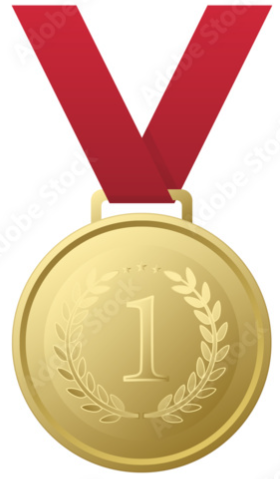 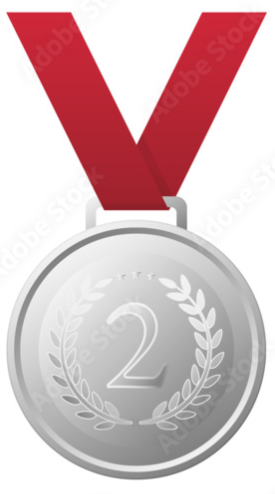 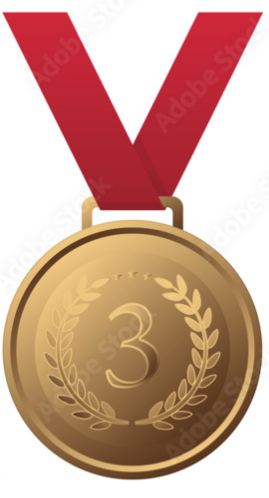 1= Not Important 	2= Somewhat Important
3= Important	4 = Very Important
[Speaker Notes: For importance, the score range is 1-4 from 1= not important to 4 = very important.]
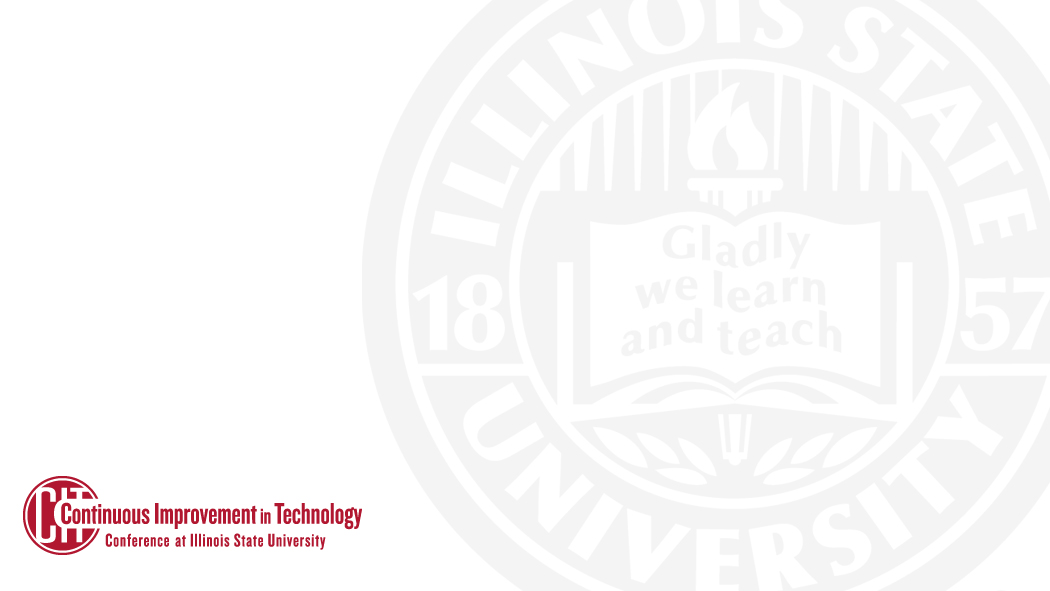 Overall Importance 2024
11. Overall Computing Service (3.40)
11. Overall Direction of IT Services (3.40) 
12. Microsoft 365 (3.38) 
13. Time to Resolve – College/Dept (3.36)
14. Technology in Classrooms (3.33)
14. OneDrive (3.33)
16. Departmental Printers (3.28)
16. Wired Network (3.28)
16. College/Dept. Support (3.28)
17. Computer Replacements (3.27) 
17. Zoom (3.27) 
19. Campus Solutions (3.25) 
20. Time to Resolve – TSC (3.22)
21. Classroom Support (3.14)
22. Help.IllinoisState/Technology (3.07) 
23. Technology Support for your Student’s Scholarly Research (3.06)
24. Campus Printers (uPrint) (3.03)
1= Not Important 	2= Somewhat Important
3= Important	4 = Very Important
[Speaker Notes: And the rest of the 46 services that are rated for importance]
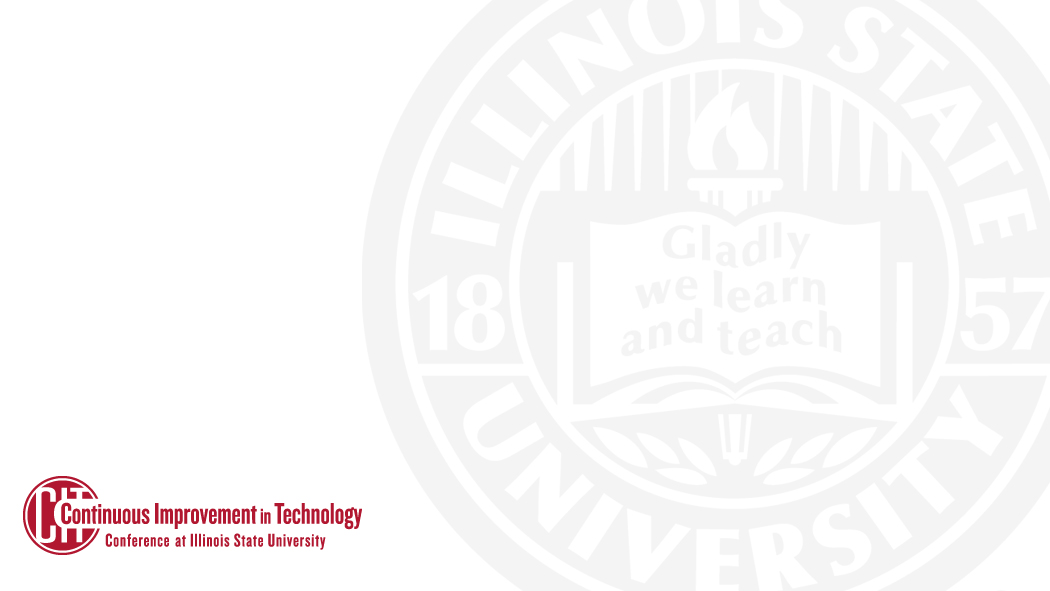 Overall Importance 2024
25. Canvas Support (3.02)
26. TSC (2.98) 
26. Ability to use a keyboard to navigate ISU websites (2.98) new 
27. Support for Your Innovative Ideas (2.94)
28. Technology Support for your Scholarly Research (2.90)
28. TechAlerts (2.90)
29. VPN (2.89)
30. Campus Phones (2.86) 
31. Captioning/transcript for audio/video on ISU sites (2.68) new
32. Recorded Courses & Lectures (2.66) 
33. Virtual Computer Labs (2.57) 
34. Adobe Creative Cloud (2.54)
35. Campus Computing Labs (2.48)
36. High Performance Computing (2.47) 
37. Dept. Computer Labs (2.46)
38. Ability to use assistive tech (2.40) new
39. Borrowing Laptops (2.39)
40. Cognos (2.29)
41. Generative AI Tools (1.97) new
1= Not Important 	2= Somewhat Important
3= Important	4 = Very Important
[Speaker Notes: And the rest of the 46 services that are rated for importance. Don’t read too much into relative rankings here, the differences are often very small and some of the services at the end of the list are niche products to some extent – very important to a smaller group of people, for example Cognos or Adobe Creative Cloud.]
Top 10 Importance by Audience 2024
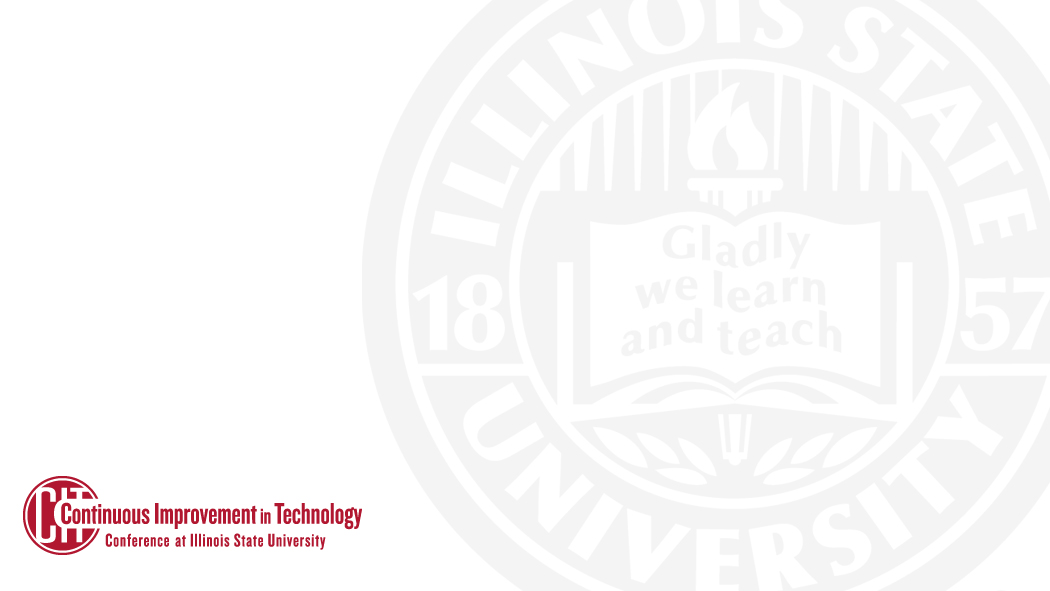 1= Not Important 	2= Somewhat Important
3= Important	4 = Very Important
[Speaker Notes: Several services made statistically significant jumps in importance for undergrad students. 

Canvas, the 2 wireless measures, My, email, ease of logging in appear on all 4.]
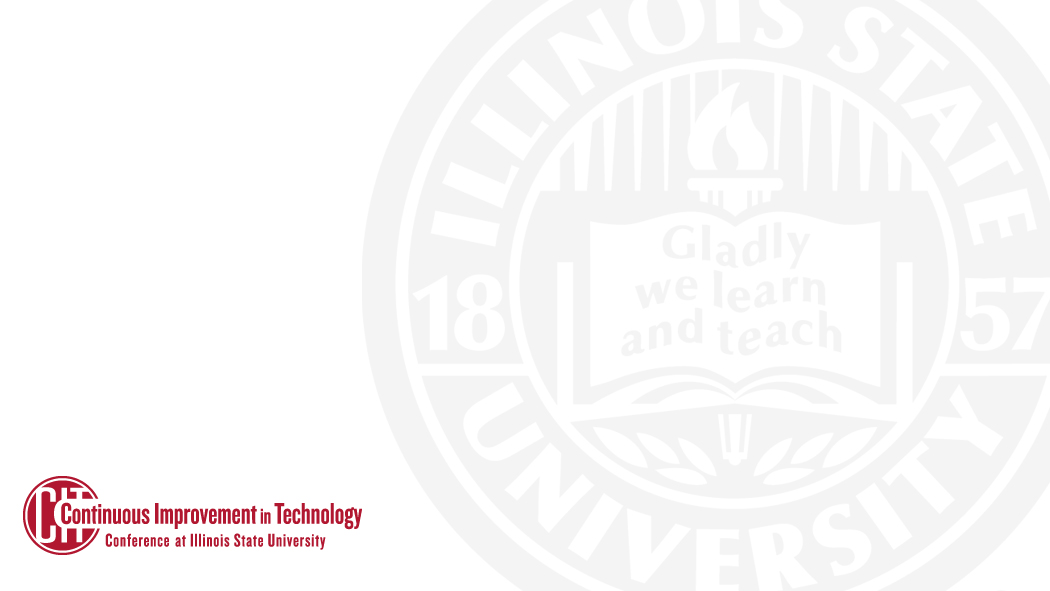 Overall Satisfaction 2024
4. Wired Network (3.75)		
5. Campus Phones (3.74) 
6. How ISU’s Security Practices Keep My Device Secure (3.73)		
6. Canvas (3.73)
6. OneDrive (3.73)
6. How ISU’s Security Practices Keep My Account Secure (3.73)
7. Microsoft 365 (3.71)
1. My.IllinoisState.edu (3.84)



2. Email (3.83)		



3. Zoom (3.76)





4
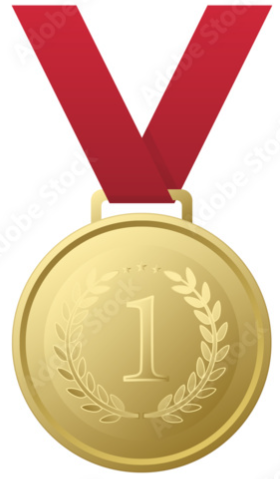 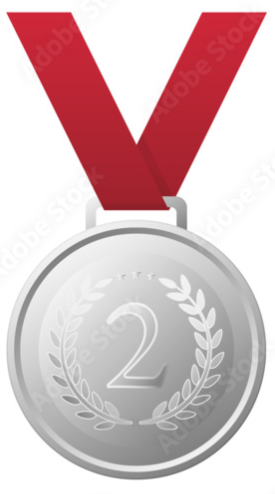 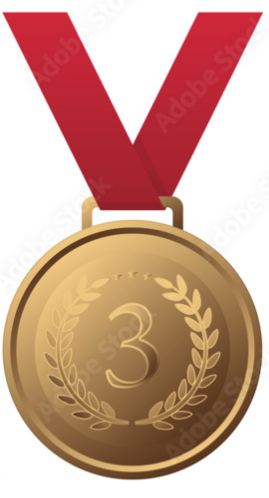 1= Dissatisfied 		2= Somewhat Dissatisfied
3= Somewhat Satisfied	4= Satisfied
[Speaker Notes: Now we get to the satisfaction measures from our customer satisfaction survey – many things can go into customer satisfaction, and not all of them within our control, but it is a very important measure of our work in IT. Satisfaction is measured on a 4 point scale, from 1 = dissatisfied to 4 = satisfied. 

And the moment has arrived… good ol’ email has been the #1 service for satisfaction for the first three years of the MISO survey. Will it also be #1 in Year 4? 
No! Nosed out by My this year.]
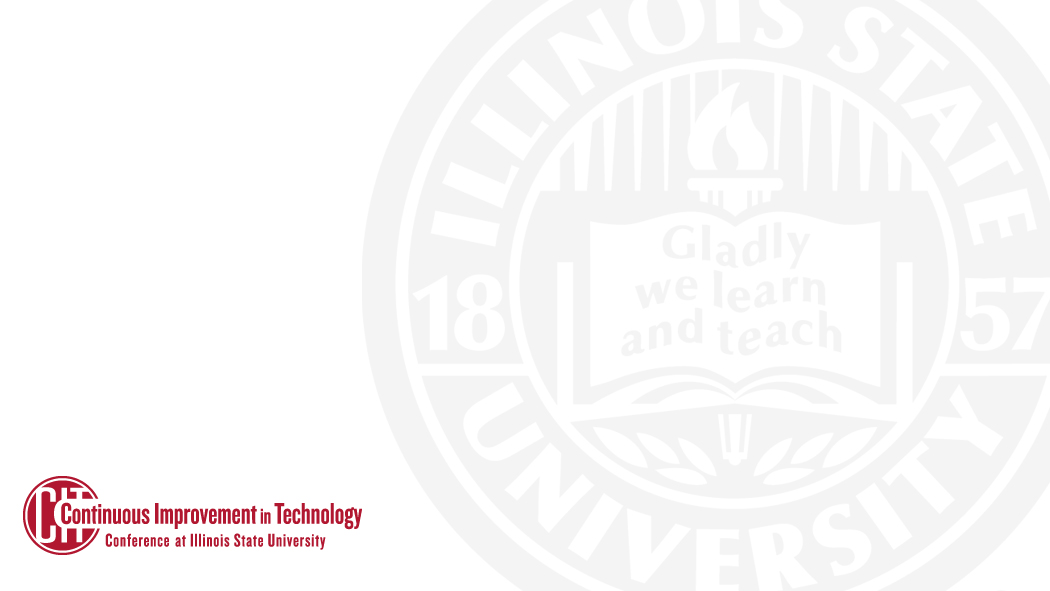 Overall Satisfaction 2024
8. Ability to use a keyboard to navigate ISU websites (3.70) new
9. Availability of Wireless (3.68) 
10. Overall Computing Service (3.68) 
11. Adobe Creative Cloud (3.66)
12. Campus Solutions (3.65)
12. Campus Computing Labs (3.65)
12. VPN (3.65)
13. Help.IllinoisState/Technology (3.63)
14. How ISU’s Security Practice Impact Using University Systems (3.62)
15. Canvas Support (3.61) 
16. Performance of Wireless (3.61) 
17. Record Courses & Lectures (3.60)
18. Ease of Logging In (3.59)
18. College/Dept. Support (3.59)
19. TSC (3.58)
19. Virtual Computer Labs (3.58)
19. Overall Direction of IT Services (3.58)
20. Computer Replacements (3.57)
20. Dept. Computer Labs (3.57)
20. Mobile Phone Service (3.57)
1= Dissatisfied 		2= Somewhat Dissatisfied
3= Somewhat Satisfied	4= Satisfied
[Speaker Notes: It’s important to note that there a lot of services being measured here and all but one satisfaction scores ranges from 3.38 to 3.84, only .5 out of 4. The difference in ranking between some of these services is very small.]
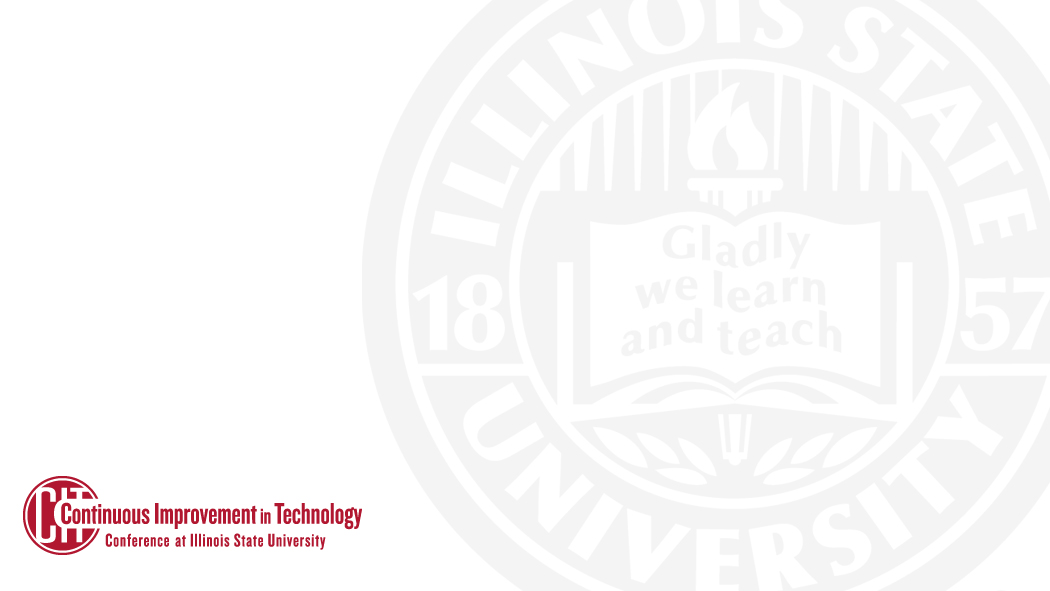 Overall Satisfaction 2024
21. Classroom Support (3.56)
22. Departmental Printers (3.55) 
23. TechAlerts (3.54) 
23. Technology Support for Your Students’ Scholarly Research (3.54)
24. Technology in Classrooms (3.53)
24. How ISU’s Security Practice Impact Time to Do What I Need to Do (3.53)
24. High Performance Computing (3.53)
24. Email Spam Filtering (3.53)
24. Time to Resolve – Classroom Support  
     (3.53)
25. Time to Resolve– College/Dept (3.52) 
26. Support for Innovative Ideas (3.50) 
26. Captioning/transcript for audio/video on ISU sites (3.50) new
26. Technology Support for Your Scholarly Research (3.50)
26. Borrowing Laptops (3.50)
26. Campus Printers (uPrint) (3.50)
27. Time to Resolve – TSC (3.48)
28. Ability to use Assistive Tech (3.47) new
29. Generative AI Tools (3.45) new
30. Cognos (3.38) 
31. Access to free/low cost textbooks (3.05) new
Top 10 Satisfaction by Audience 2024
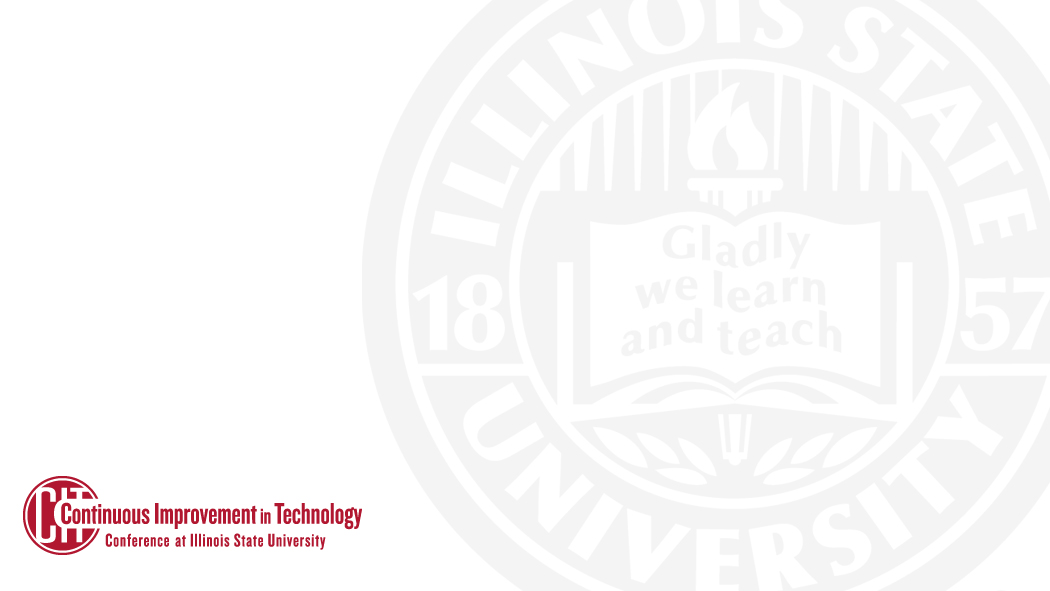 1= Dissatisfied 		2= Somewhat Dissatisfied
3= Somewhat Satisfied	4= Satisfied
[Speaker Notes: Email, My, Canvas, How ISU Keeps My Devices Secure on all audiences. OneDrive, Ability to use a keyboard on ISU sites, How ISU Keeps My Account Secure, Zoom and MS 365 appear on 3 of 4. Not much in the way of statistically significant change from 2023.]
Importance vs. Satisfaction, 2024
[Speaker Notes: So usage is interesting in terms of sheer numbers and as an important measure to us how much services are utilized, the most important measures in terms of customer satisfaction are importance and satisfaction. The intersection of these measures is particularly important as they form an expectation gap for users – we are either exceeding their expectations where satisfaction is higher or not meeting them where importance is higher. 

We want to look at how aligned those two scores are – ideally, we want users to rate a service higher for satisfaction than importance. In that scenario, we can feel like we have met their needs. The blue line above is importance and the orange line satisfaction. I’ve broken up the list of almost 50 services we measured for both importance and satisfaction into about 10 at a time so you can see how these measures interact. What we want to see here is the orange line above the blue. Services with a positive gap – satisfaction is higher than importance – are outlined in green. Services with a negative gap – importance is higher than satisfaction – are outlined in red. The actual scores are listed there as importance/satisfaction.

So in this group Canvas rates a tad lower for satisfaction than importance, as does performance of wireless. Ease of logging in has a larger negative gap, and access to free/low cost course textbooks has a pretty big gap – 3.53 in importance, but 3.05 in satisfaction.]
Importance vs. Satisfaction, 2024
[Speaker Notes: The rest of our services have positive expectation gaps, with satisfaction being rated higher than importance by our users]
Importance vs. Satisfaction, 2024
[Speaker Notes: As you can see, the gap is getting wider and wider, meaning that we are doing a great job with these services]
Importance vs. Satisfaction, 2024
Importance vs. Satisfaction, 2024
One Thing – IT Services
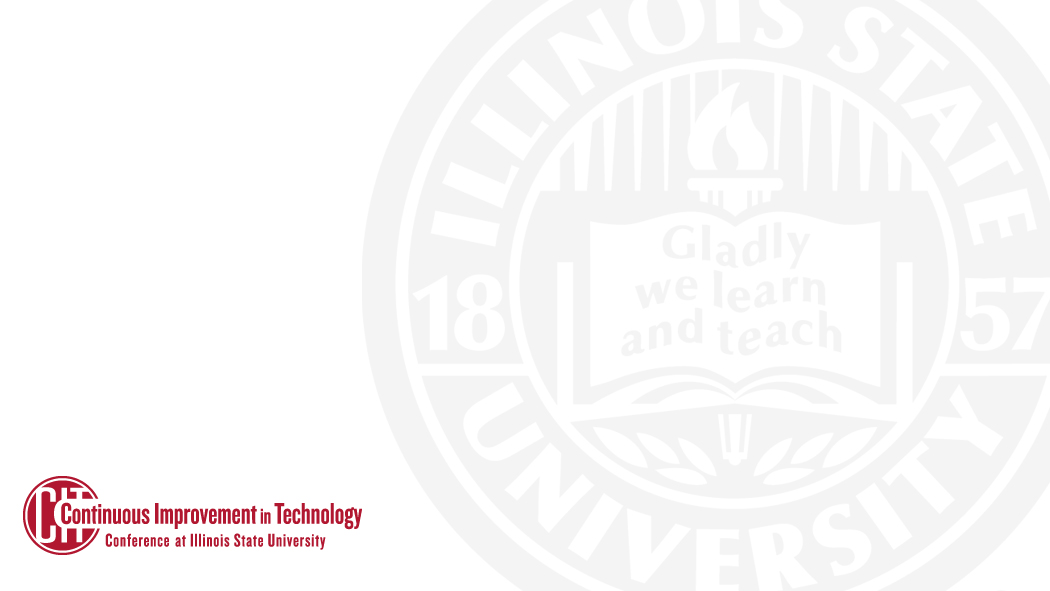 * Substantive responses in the Additional Comments section were included here as well
[Speaker Notes: OK, let’s take a break from the quantitative data for a bit and look at the qualitative results from the 2024 MISO… included in the survey are a series of questions aimed at getting respondents to tell us the one thing they would most like improved in various categories – information technology services, Canvas, My, Websites, and Course Registration. 

I always start any discussion of these comments by reminding everyone to take them with a grain of salt, those that chose to comment are a subset of the sample populations and are motivated enough to spend extra time in a 15 minute survey providing these comments. Having said that, they are not all negative, there is for each qualitative question a response theme of “it’s fine” or even “It’s good!” neutral to positive comments

Included here are comment themes which represented at least 5% of one or more population’s total comments

Faster support, training/awareness, and better (more informed) support were some of the top trends. Microsoft 365 popped up this year, along with other services like WiFi, Canvas, classroom technology, and issues around software.]
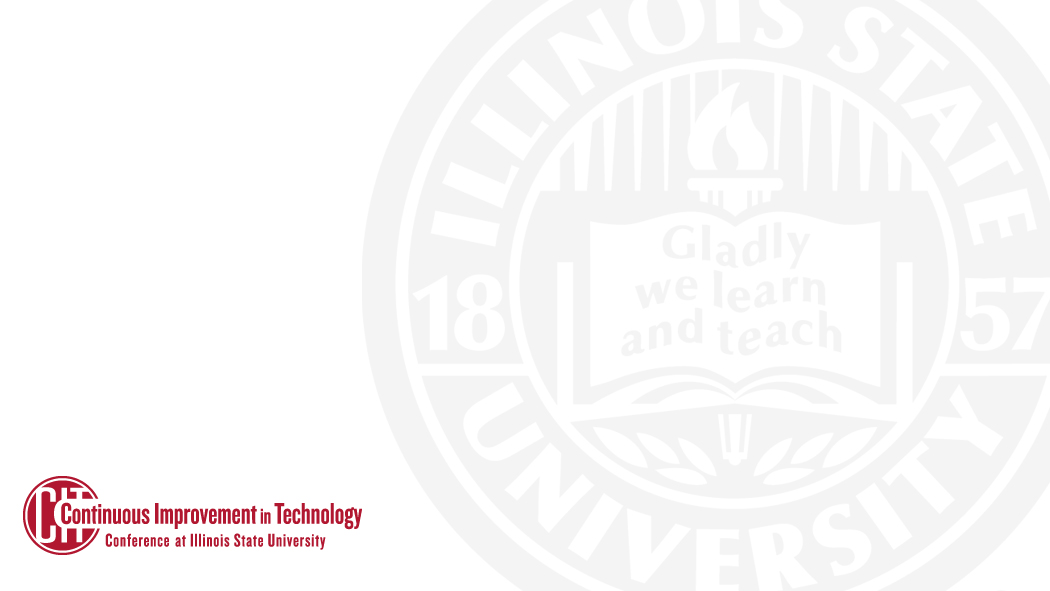 A Tale of Two Systems
[Speaker Notes: The MISO survey is administered in the third week of the Spring semester, so late January/early February. 2023’s survey measured ReggieNet, while 2024’s measured Canvas. So how is that going? 

These are ratings of ReggieNet and Canvas overall, the first set of bars is usage, the second importance, and the third satisfaction. The blue bar is ReggieNet and the orange is Canvas. Usage was very similar, as you would expect, for both student populations. Faculty usage went up with Canvas by .9. Importance is similar – virtually identical for the students, and up by 1.4 for faculty. Satisfaction took a pretty big jump for all audiences, about .3 from 2023 to 2024.

We need to keep an eye on the gap between importance and satisfaction with the LMS. ReggieNet in 2023 was the most important service for both student audiences, but #7 for faculty. At the same time, it was ranked lowest of all rated services for satisfaction. In 2024, however, Canvas was #2 in satisfaction for both student audiences, and up to #17 for faculty. It ranked #6 for all audiences combined, a big jump from #50 in 2023.]
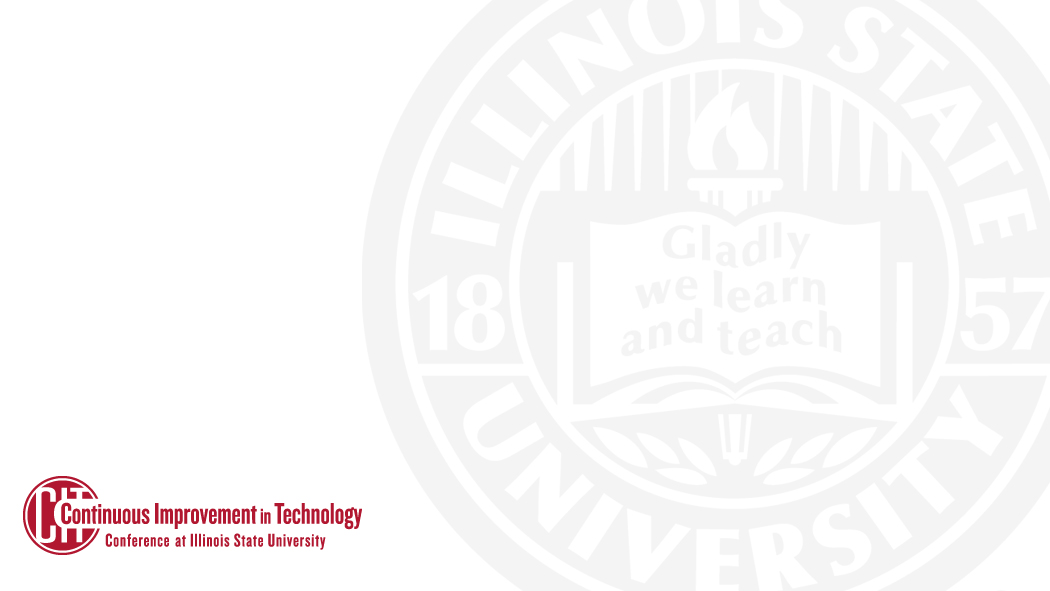 A Tale of Two Systems
[Speaker Notes: 3 specific aspects of the LMS are measured in the survey – online quizzes, gradebook, and assignment submission. 

Comparing the 2 systems, quiz use has gone down a bit in the move to Canvas for undergrad students and faculty, and up for grad students. Importance of quizzes is very similar among all audiences for both systems. Satisfaction made good sized jump for undergrad students in Canvas, and a more modest increase for grad students and faculty. 

Gradebook usage has increased for all audiences in Canvas, most significantly for faculty. Importance is very similar for students and increased for faculty. Satisfaction with the Canvas gradebook shows a significant jump up as well.]
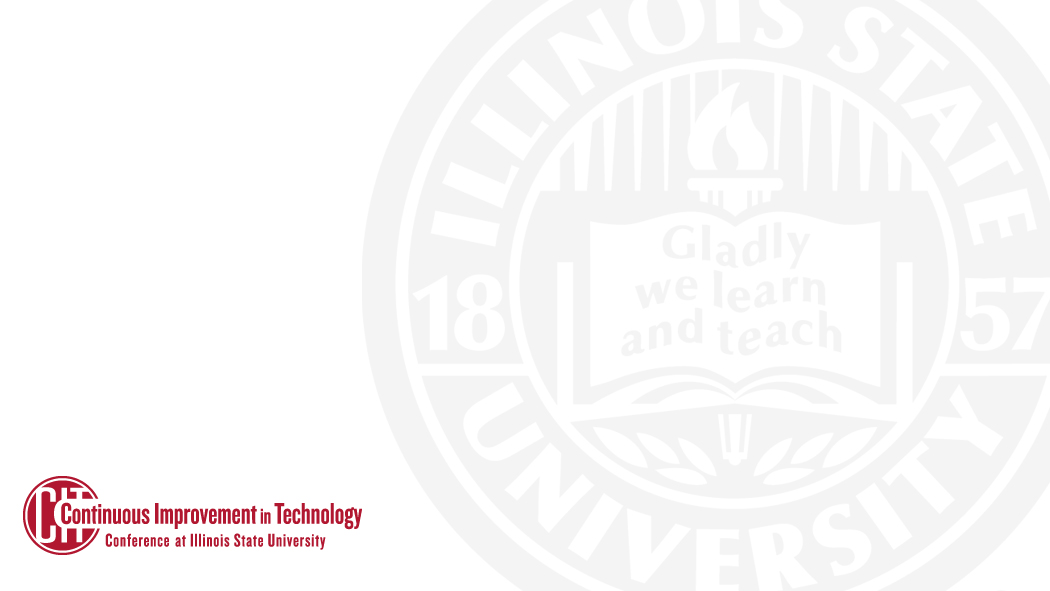 A Tale of Two Systems
[Speaker Notes: Usage and importance of LMS assignments is slightly to modestly increased for the student populations, and more significantly for faculty. Satisfaction with assignments showed the same sort of increase as the other tools, around .3 for all audiences. 

When asked about the one thing they would like to see done to enhance the functionality of Canvas, students and faculty diverged in a familiar way… the biggest trend for faculty was issues around grading, quizzes, and a significant number of reports that they found Canvas clunky and non-intuitive (no students made a similar report). Students focused on their instructors having greater Canvas knowledge, and a wish for more consistency from course to course on how Canvas is used. The largest comment trend for all audiences, however, was that it was good or great, fine, no complaints. 1/3 or more of the student comments were in that category, and 19% of faculty.]
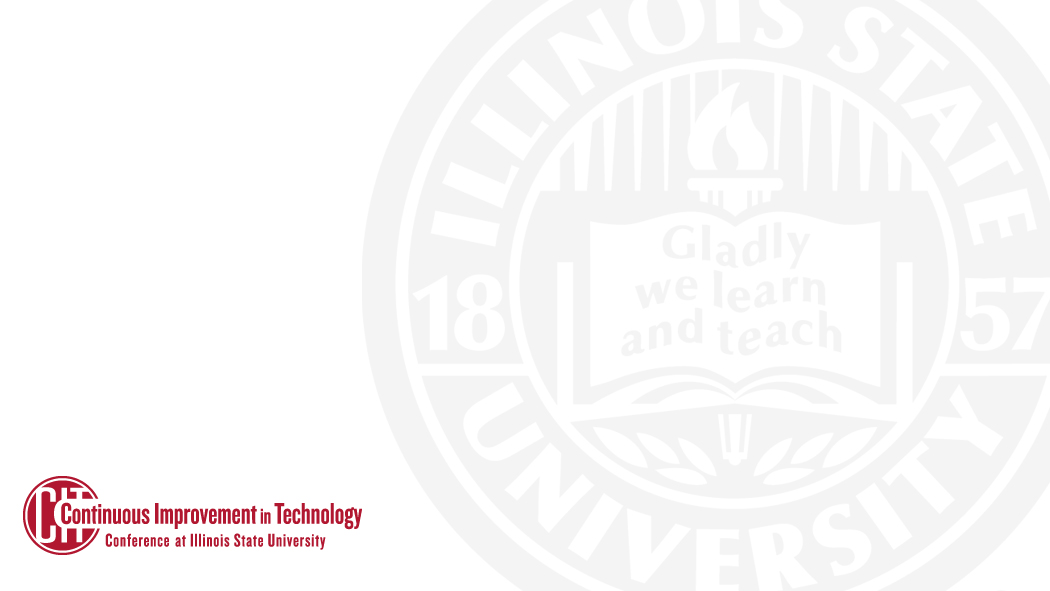 Generative AI Tools
[Speaker Notes: The MISO standard question set added “Generative AI tools used for academic or work purposes” to the list of services to be rated this year, and so we included it.  Reported usage of these tools was relatively low, with more than half of all populations saying they never used such tools. I did receive a few suspicious comments in the qualitative sections regarding why we were asking about AI tool usage. 

Importance of Generative AI Tools was somewhat higher.]
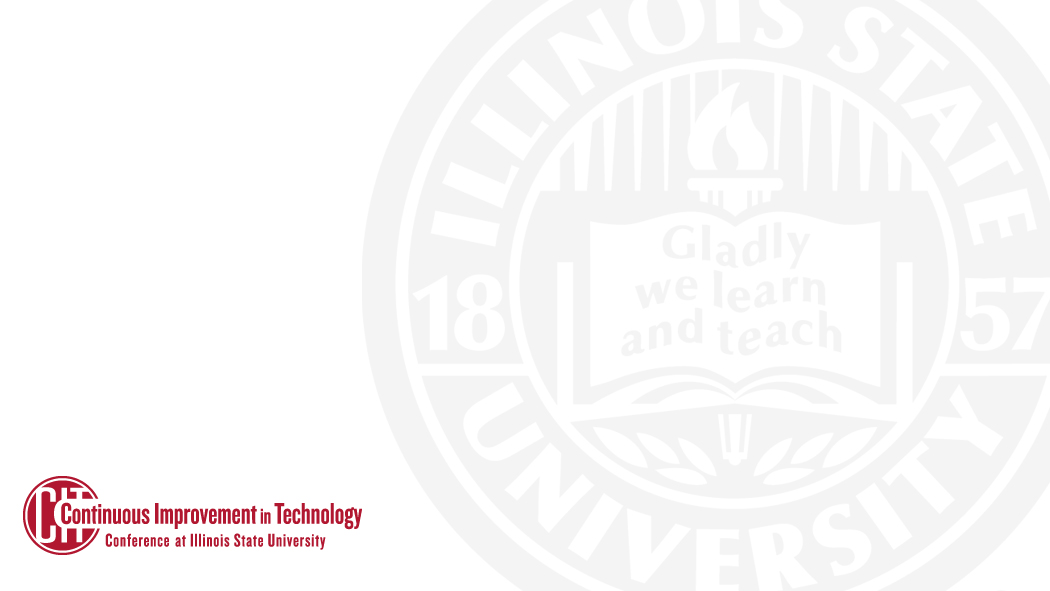 Generative AI Tools
[Speaker Notes: Satisfaction with Generative AI Tools was relatively high, particularly considering so many reported not using it. 

There were three other questions presented around Generative AI Tools – one asking how they use them. Again, nearly half of all audiences reported never using these tools. The mix of academic and personal use was heaviest in the middle category or equally for academic and personal.]
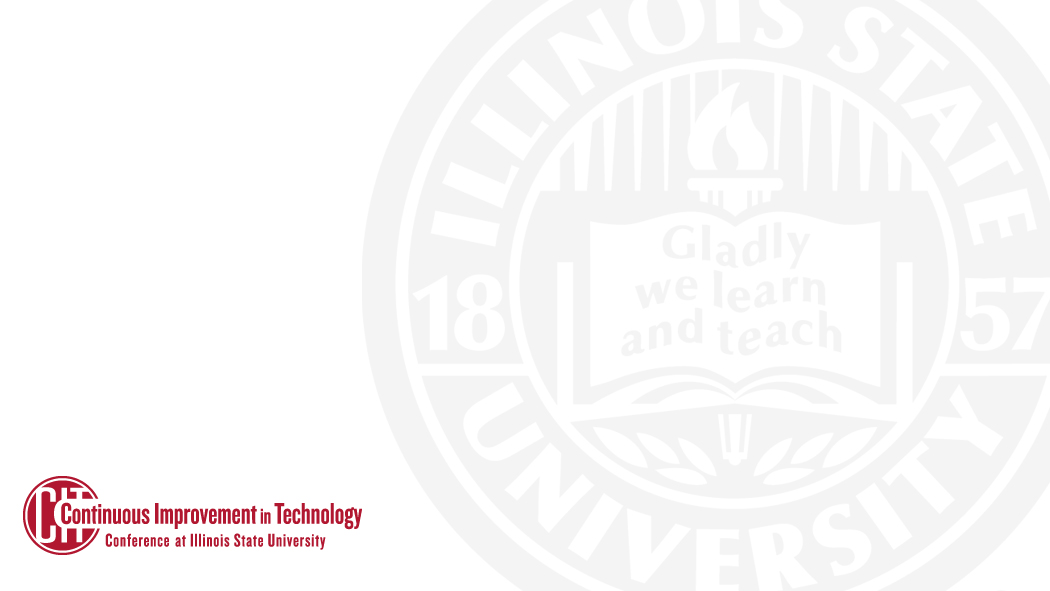 Generative AI Tools
[Speaker Notes: And finally, respondents were asked to describe their skill level with Generative AI tools and how interested they were in learning more about them. Very few experts on our campus, with some advanced user, more basic and novice. There was more interest in learning about these tools than there typically is when asking this question about other topics.]
IT Support Staff Ratings 2021-2024
[Speaker Notes: IT support staff have received consistently high marks for all 4 years of the MISO survey. TSC staff, college/departmental staff, and CIPD staff are rated in the survey on 4 criteria – whether they are friendly, knowledgeable, reliable, and responsive. Scores have been very similar across all four years, with the lowest single rating being 3.69 out of 4.]
NetPromoter Score
[Speaker Notes: Time for our final grades… respondents were asked if they would recommend ISU’s technology services to a colleague – what is known in the customer satisfaction field as a NetPromoter Score. You ask users if they would recommend us to a colleague on a scale of 0 (not at all) to 10 (extremely likely). Ratings of 9 or 10 are promoters, 7-8 passives, and 0-6 detractors. Passives are discounted and not included in the score. The total percentage of promoters – total percentage of detractors yields the netpromoter score.

NPS = % of Promoters ( — ) % of Detractors
Above 0 is good,
Above 20 is favorable,
Above 50 is excellent, and
Above 80 is world class.

The NetPromoter Score either stayed the same (staff) or went up for all audiences this year – more significantly for students and faculty than staff. Our highest scores to date had been 2022 and they dipped down across the board last year. I’m particularly pleased with almost reaching 0 for the undergraduate student population. 

This is a somewhat controversial measure, not everyone believes it’s a good way to measure satisfaction.]
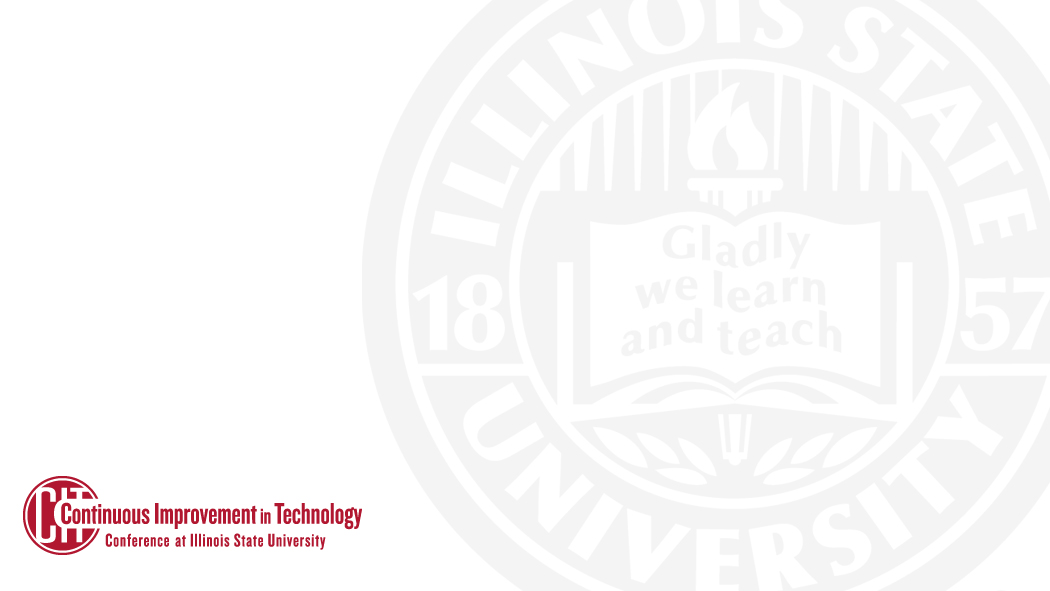 Overall Computing Service
[Speaker Notes: Respondents were asked to rate the “overall computing service” for importance and satisfaction, so this is our overall final grade…

As you can see, importance has held very steady across all audiences, with overall high scores – employees are closer to very important (4) and students closer to important (3). Undergrad students took a nice jump up about .2 in 2024. So IT services are recognized as a very important component of teaching and learning at ISU.

Faculty and staff are also presented with a different take on this question, regarding the overall direction of the computing service – so this measure is forward looking. That number has also held steady over the two years it has been asked of those audiences. 

Satisfaction, however, is trending downward, particularly for undergrad students. We should note, however, that these are still high scores – it placed in the top 10 most satisfied services for both student audiences and was rated #11 overall.]
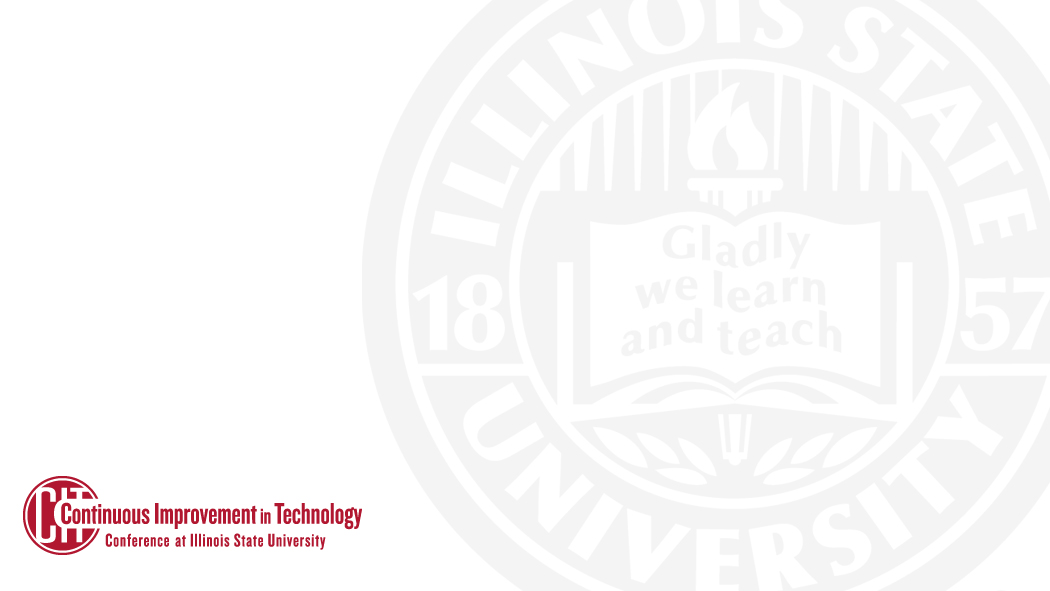 Overall Computing Service
[Speaker Notes: Satisfaction with the overall computing service increased from 2023 to 2024 for all audiences. Overall direction decreased a bit for both faculty and staff.]
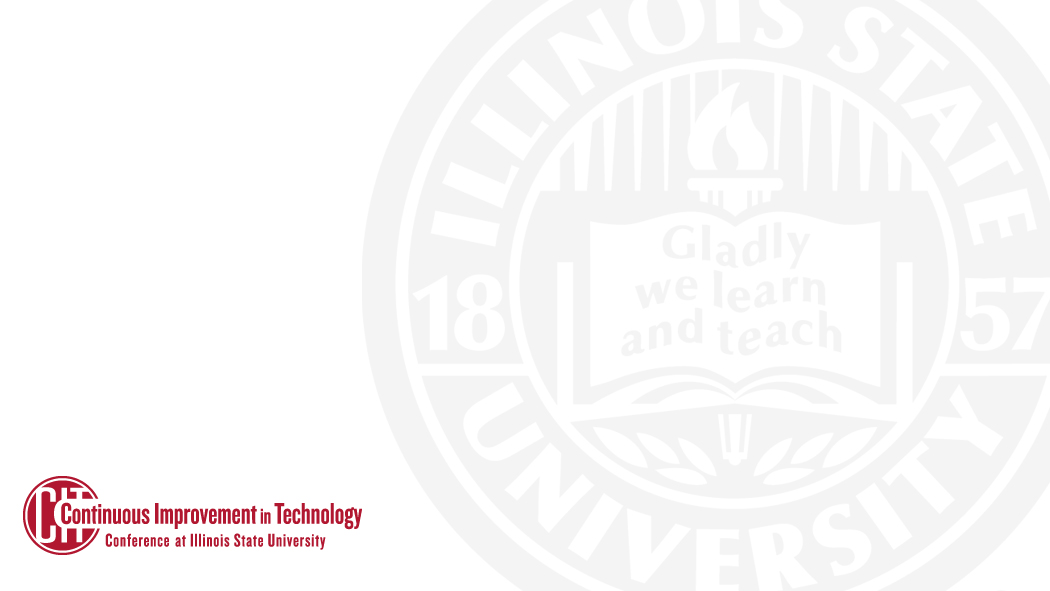 Takeaways
Move to Canvas was a win for our satisfaction numbers on a major service
Users care about IT services and support, they understand the value of the services we provide to their work
Our core services still rule – very steady ratings for the top 10-15 services
We always have room to improve
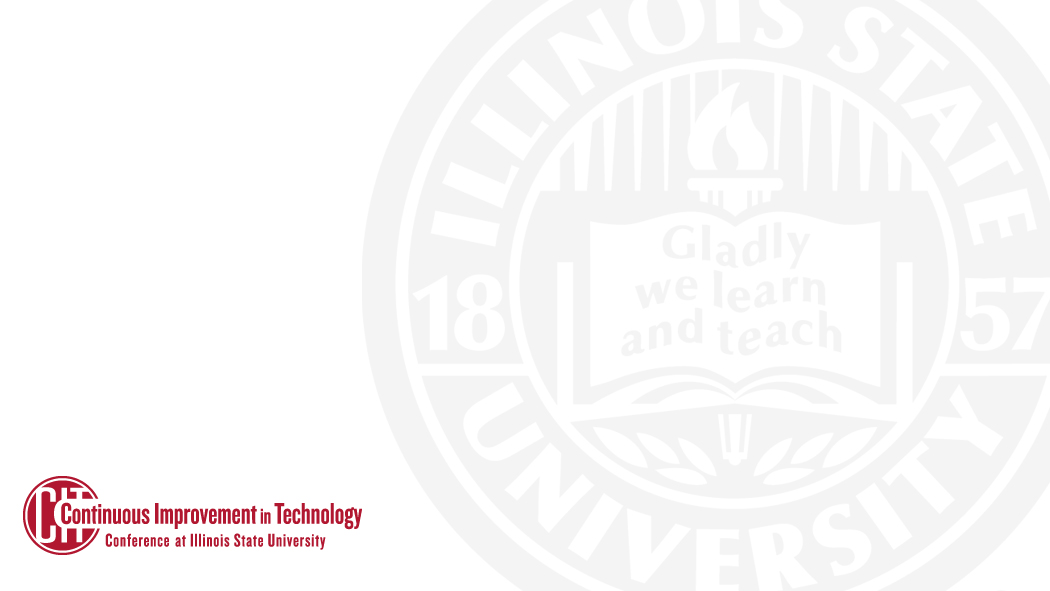 Next Steps
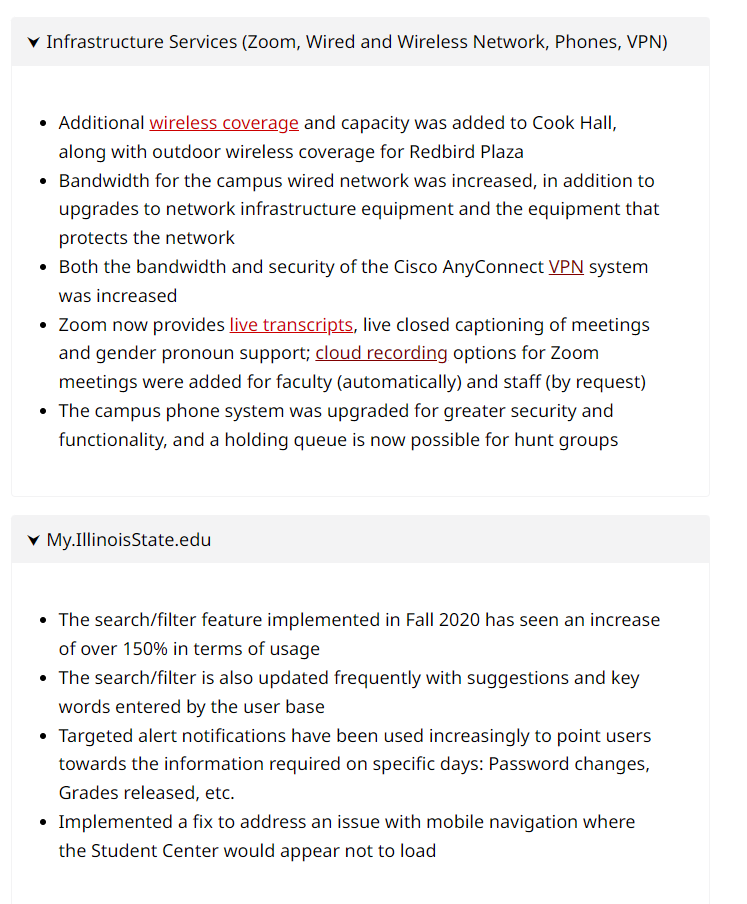 Deliver team-specific results for relevant questions
Compare our responses to other universities who participate in the MISO survey
Service Reports on major services 
Identifying improvement items that address feedback from the survey, posting to https://about.illinoisstate.edu/customersatsurvey/
[Speaker Notes: This presentation represents the first phase of public reporting from the MISO 2024 results – there is a ton of data from this survey, and we make good use of it throughout the year. 

This Fall, we’ll be looking at comparisons to other institutions as well as digging into team-specific data. 

I prepare service reports with all of the quantitative and qualitative data on major services like My, ReggieNet, Campus Solutions, Infrastructure Services, etc. and meet with the team that provides them to do a deep dive into the feedback – we use the data to guide choices about changes to services and to help us prioritize time spent on projects and changes 

We identify and publish the improvements to major services on the About/customersatsurvey so that customers can see their feedback is utilized]
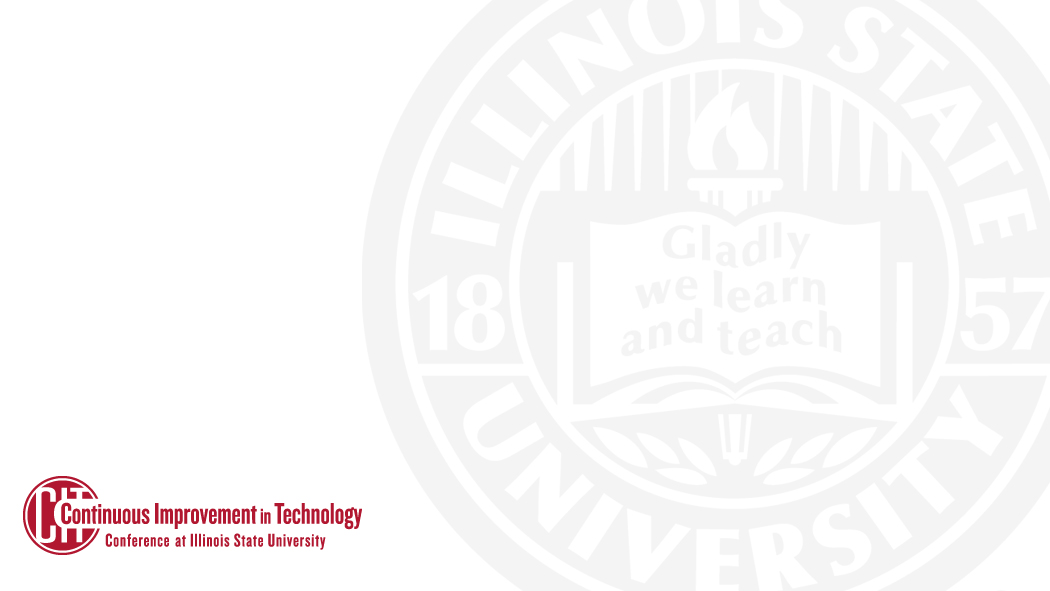 Preparing for the 2025 MISO Survey
Preparation begins soon for the next version of the survey
Review of questions presented, shorten significantly
What satisfaction data is missing? Where would it be useful for us to have more feedback?

Please send any and all ideas on things to include (or exclude) on the MISO survey to crbirck@ilstu.edu
[Speaker Notes: We’ve heard pretty clearly from respondents that the survey is too long, so we will to continue to look at ways to reduce the length – now that we have a baseline, some things don’t need to be asked every year

What ideas do you have? 
What reactions do you have to the data presented? 
Ideas about why the numbers remain high in general for services, but for measures like overall computing service are trending down?
What would you be most interested in in terms of feedback from your users specifically?]
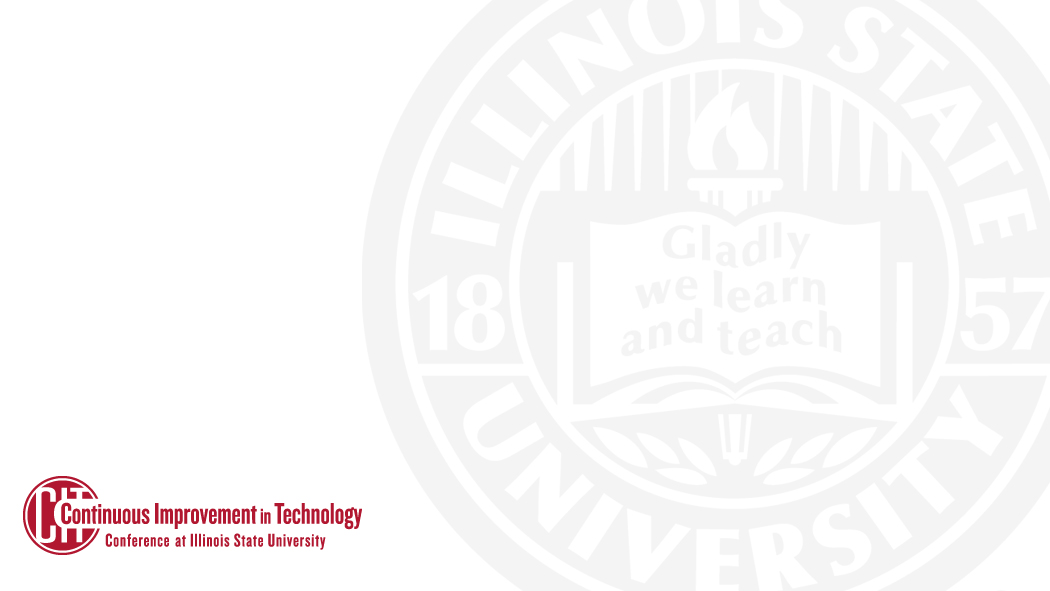 Thanks for attending
I want your feedback on the feedback! Please share ideas and comments at any time.

Carla Birckelbaw
crbirck@ilstu.edu
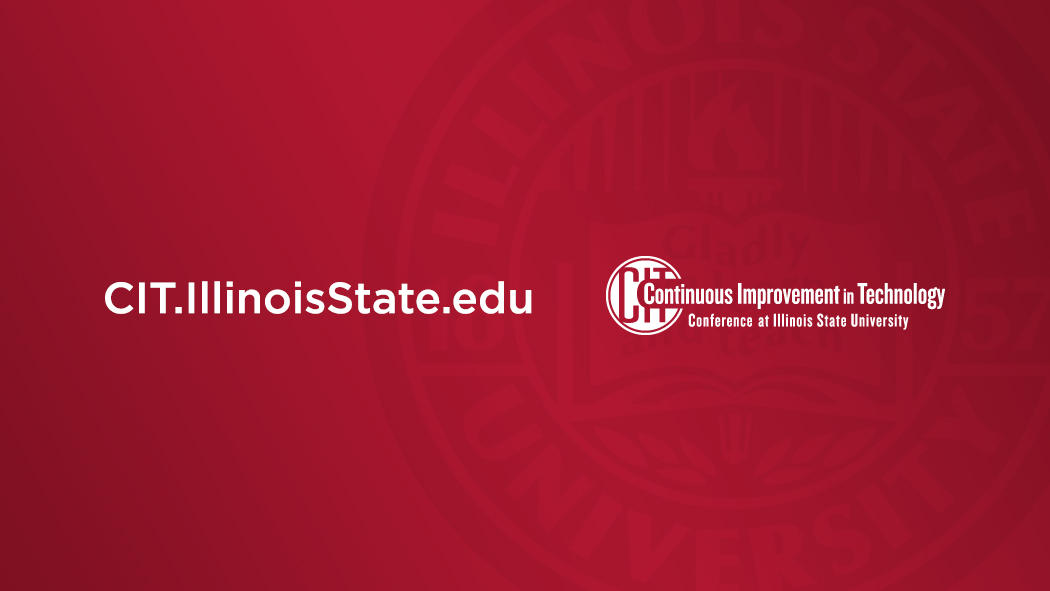